VIẾT BÀI VĂN KỂ LẠI SỰ VIỆC CÓ THẬT LIÊN QUAN ĐẾN NHÂN VẬT HOẶC SỰ KIỆN LỊCH SỬ
HOẠT ĐỘNG KHỞI ĐỘNG
Yêu cầu:  Trên quê hương em, có những di tích lịch sử gắn liền với những nhân vật, sự kiện lịch sử nào? Muốn người khác biết về câu chuyện của nhân vật hoặc sự kiện lịch sử đó, chúng ta phải làm gì?
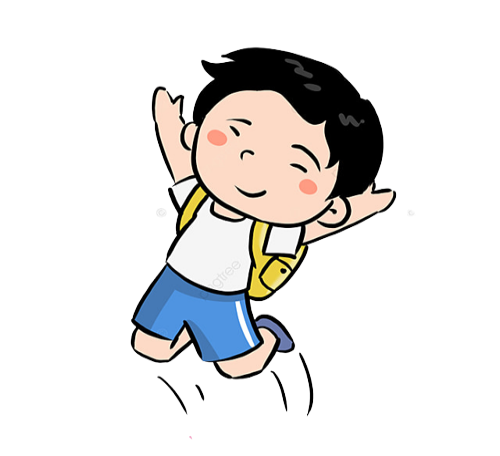 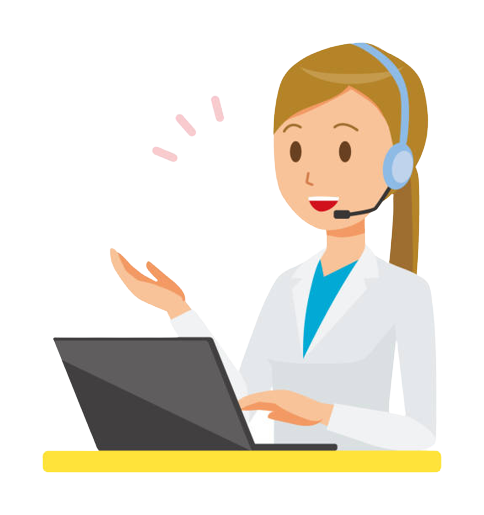 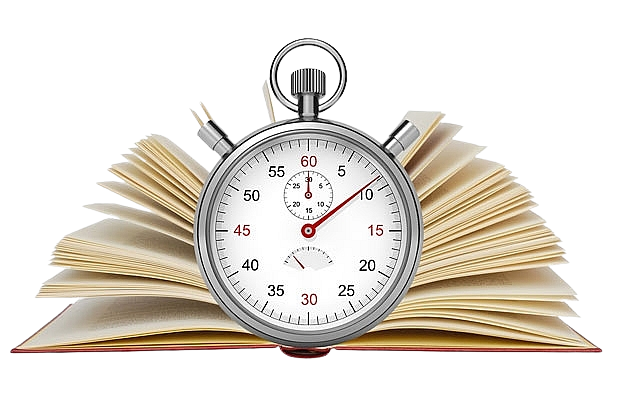 HÌNH THÀNH KIẾN THỨC
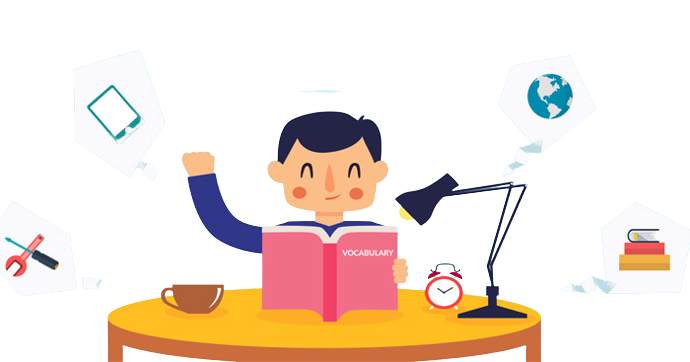 I. Tìm hiểu chung về bài văn kể lại sự việc có thật liên quan đến sự kiện/nhân vật lịch sử
1.  Kiến thức về kiểu bài
1. Khái niệm
Bài văn kể lại sự việc có thật liên quan đến sự kiện/nhân vật lịch sử là kiểu văn bản thuật lại một sự việc có thật nhằm giúp người đọc hiểu về sự việc, qua đó hiểu về nhân vật/sự kiện lịch sử có liên quan.
I. Tìm hiểu chung về bài văn kể lại sự việc có thật liên quan đến sự kiện/nhân vật lịch sử
1.  Kiến thức về kiểu bài
2. Yêu cầu đối với bài văn kể lại sự việc có thật liên quan đến sự kiện/nhân vật lịch sử
Sự việc được kể lại trong văn bản là có thật và liên quan đến nhân vật/sự kiện lịch sử.
Sử dụng người kể chuyện ngôi thứ nhất (xưng “tôi”) thuật lại sự việc theo một trình tự hợp lí.
Sử dụng chi tiết, thông tin chọn lọc, tin cậy về sự việc, nhân vật/sự kiện.
Sử dụng yếu tố miêu tả trong bài viết.
Kết hợp với miêu tả một cách hợp lí, tự nhiên.
I. Tìm hiểu chung về bài văn kể lại sự việc có thật liên quan đến sự kiện/nhân vật lịch sử
1.  Kiến thức về kiểu bài
2. Yêu cầu đối với bài văn kể lại sự việc có thật liên quan đến sự kiện/nhân vật lịch sử
Bố cục bài viết cần đảm bảo
+MB: Giới thiệu sự việc có liên quan đến nhân vật/sự kiện lịch sử.
+TB: Thuật lại quá trình diễn biến của sự việc, chỉ ra mối liên quan giữa sự việc với nhân vật/sự kiện lịch sử; kết hợp kể chuyện với miêu tả.
+KB: Khẳng định lại ý nghĩa của sự việc, nêu cảm nhận của người viết.
I. Tìm hiểu chung về bài văn kể lại sự việc có thật liên quan đến sự kiện/nhân vật lịch sử
1.  Kiến thức về kiểu bài
3. Phân tích ví dụ về một bài văn kể lại sự việc có thật liên quan đến nhân vật/sự kiện lịch sử
* Bước 1: Đọc bài văn kể lại sự việc đi thăm đền thờ Nguyễn Trung Trực ở Kiên Giang
- Đọc đoạn văn sgk, tr. 46
- Xem cách viết bài văn kể lại sự việc đi thăm đền thờ Nguyễn Trung Trực ở Kiên Giang
I. Tìm hiểu chung về bài văn kể lại sự việc có thật liên quan đến sự kiện/nhân vật lịch sử
1.  Kiến thức về kiểu bài
3. Phân tích ví dụ về một bài văn kể lại sự việc có thật liên quan đến nhân vật/sự kiện lịch sử
* Bước 2: Nhận xét, phân tích các yêu cầu
- Tác giả dùng ngôi thứ nhất để kể lại sự việc.
- Đoạn mở bài đã nêu được:
+ Sự việc đến thăm, tham dự lễ hội tưởng nhớ Anh hùng dân tộc Nguyễn Trung Trực.
+ Không gian: đền thờ Nguyễn Trung Trực ở Kiên Giang.
+ Thời gian: tháng 9 năm ngoái (26-28 âm lịch)
I. Tìm hiểu chung về bài văn kể lại sự việc có thật liên quan đến sự kiện/nhân vật lịch sử
1.  Kiến thức về kiểu bài
3. Phân tích ví dụ về một bài văn kể lại sự việc có thật liên quan đến nhân vật/sự kiện lịch sử
* Bước 2: Nhận xét, phân tích các yêu cầu
- Phần thân bài, người viết:
+ Kết hợp kể lại sự việc với quan sát miêu tả không khí, cảnh quan nơi thờ phụng nhân vật.
+ Kể lại sự việc (theo diễn văn trong phần lễ)
+ Kể về sự việc (các hoạt động trong phần hội)
+ Người viết có sử dụng yếu tố miêu tả khi thuật lại sự kiện
I. Tìm hiểu chung về bài văn kể lại sự việc có thật liên quan đến sự kiện/nhân vật lịch sử
1.  Kiến thức về kiểu bài
3. Phân tích ví dụ về một bài văn kể lại sự việc có thật liên quan đến nhân vật/sự kiện lịch sử
* Bước 2: Nhận xét, phân tích các yêu cầu
Nội dung đoạn kết bài: Khẳng định ý nghĩa của sự việc, nêu cảm nhận của người viết,…
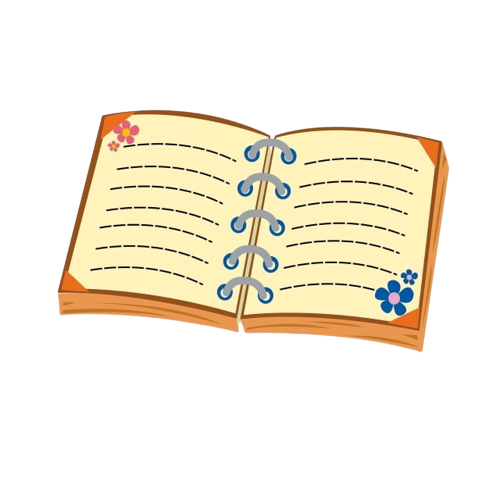 LUYỆN TẬP
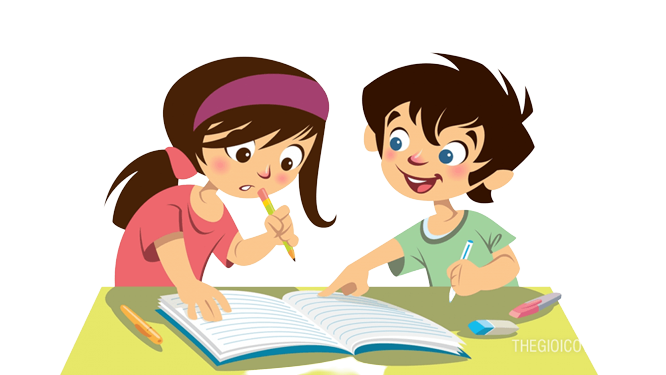 II. THỰC HÀNH
Đề bài: Viết một bài văn kể lại một sự việc có thật liên quan đến nhân vật hoặc sự kiện lịch sử mà em có dịp tìm hiểu
1. Bước 1: Chuẩn bị
Xác định đề tài
Đọc và xác định yêu cầu của bài tập về kiểu bài, nội dung và dung lượng bài viết
Xác định sự việc có thật mà mình sẽ viết phù hợp với yêu cầu đề bài
Ví dụ: đến thăm đền thờ Phạm Văn Nghị, xã Nghĩa Lâm, huyện Nghĩa Hưng, Nam Định.
Thu thập tài liệu: Cần tìm những thông tin từ tài liệu hoặc thực tế: trực tiếp quan sát (hình ảnh, hiện vật, lời kể của người dân) và các tài liệu lưu trữ có liên quan
II. THỰC HÀNH
2. Tìm ý
Phiếu ý tưởng
II. THỰC HÀNH
2. Tìm ý
- Lập dàn ý bằng cách dựa vào các ý đã tìm được, sắp xếp lại theo ba phần lớn của đoạn văn, gồm:
Nêu được sự việc có thật liên quan đến nhân vật/sự kiện lịch sử mà văn bản sẽ thuật lại.
Mở đoạn
Nêu lí do hay hoàn cảnh người viết thu thập tư liệu liên quan
II. THỰC HÀNH
2. Tìm ý
Gợi lại bối cảnh, câu chuyện, dấu tích liên quan đến nhân vật, sự kiện
+ Câu chuyện, huyền thoại liên quan.
+ Dấu tích liên quan.
Thuật lại nội dung/diễn biến của sự việc có thật liên quan đến nhân vật/sự kiện lịch sử.
Thân đoạn
+ Bắt đầu – diễn biến- kết thúc
+ Sử dụng được một số bằng chứng (tư liệu, trích dẫn,…); kết hợp kể chuyện với miêu tả
Ý nghĩa, tác động của sự việc đối với đời sống hoặc đối với nhận thức về nhân vật/sự kiện lịch sử
II. THỰC HÀNH
2. Tìm ý
- Lập dàn ý bằng cách dựa vào các ý đã tìm được, sắp xếp lại theo ba phần lớn của đoạn văn, gồm:
Khẳng định ý nghĩa của sự việc hoặc nêu cảm nhận của người viết.
Kết đoạn
II. THỰC HÀNH
3. Bước 3: Viết
Dựa vào dàn ý, viết một bài văn hoàn chỉnh. Khi viết, cần đảm bảo yêu cầu đối với bài văn viết về sự việc có thật liên quan đến nhân vật/sự kiện lịch sử.
II. THỰC HÀNH
4. Bước 4: Rút kinh nghiệm
- Sau khi viết xong, em có thể tự chỉnh sửa đoạn văn dựa vào bảng kiểm.
- Tiếp tục chỉnh sửa nếu bài văn chưa thể hiện đầy đủ các yêu cầu đối với bài văn viết về sự việc có thật liên quan đến nhân vật/sự kiện lịch sử.
- Chỉnh sửa lỗi chính tả, ngữ pháp.
BẢNG KIỂM VỀ HÌNH THỨC VÀ NỘI DUNG BÀI VĂN KỂ LẠI SỰ VIỆC CÓ THẬT LIÊN QUAN ĐẾN NHÂN VẬT/SỰ KIỆN LỊCH SỬ
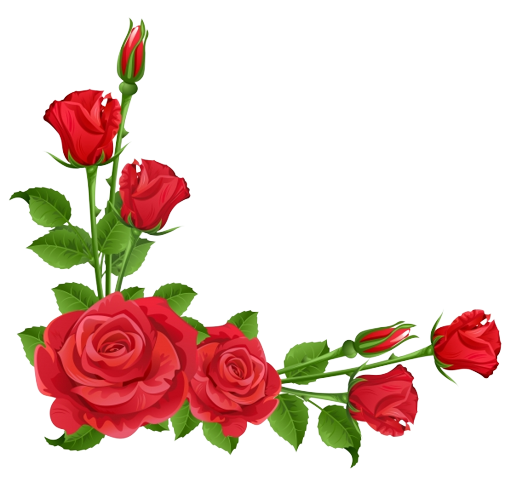 Bài tập về nhà
Hoàn thiện lại bài viết theo bảng kiểm.
Chuẩn bị bài nói tóm tắt ý chính do người nói trình bày.